Food Science
Student Name:

Class: 						Target Level:
Why do we cook food?
To make food easier to digest
To make food look and smell and taste better
To make food safer to eat
To prevent spoilage and increase its keeping qualities
Cooking Methods
There are 2 main methods:-
Cooking in water or fat (moist heat)
Cooking in an oven (dry heat)
Cooking in water
Simmering/Boiling
Steaming
Poaching
Pressure cooking
Stewing/Braising
Blanching
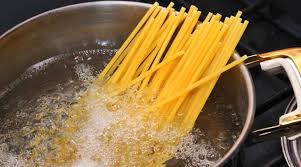 Cooking in fat
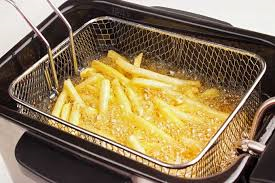 Shallow frying
Deep frying
Stir frying
Cooking with dry heat (oven/grill)
Baking
Roasting
Casseroling
Grilling
Microwaving
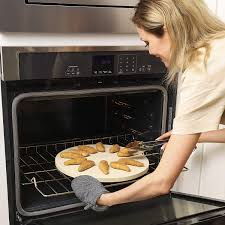 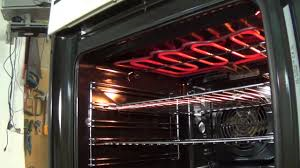 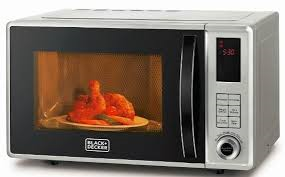 Methods of Heat Transfer
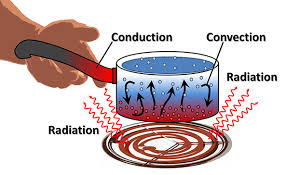 Name the methods of heat transfer  (1-3)
Describe the heat transfer   (4-5)
Give food examples of the heat transfer method (6-7)  
 For a recipe of your choice, describe ALL heat transfer taking place (8-9)
Conduction
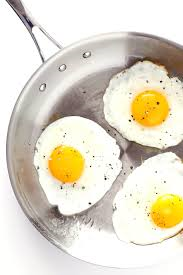 Conduction
Heat is conducted through solid objects.

For example: frying an egg

The metal frying pan heats up because the molecules in the metal vibrate from the heat.
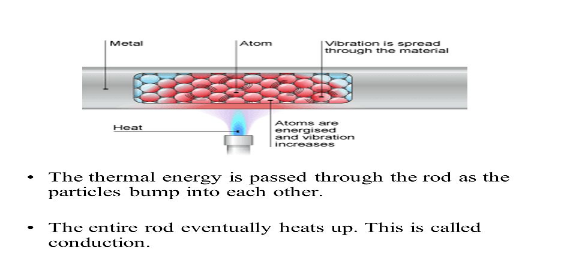 Heat travels along a metal rod by conduction.
Convection
Heat moves through liquids and gases by convection currents. For example: boiling food or cooking in the oven.
When liquids or gases are heated, the part closest to the heat source warms first and rises. This is replaced by cooler parts of gas or liquid. This is then heated until the water reaches boiling point. 
This is called a CONVECTION CURRENT.
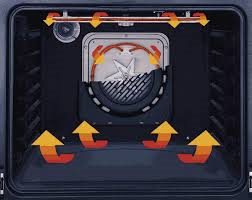 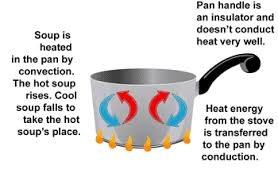 In the oven convection currents makes it hotter at the top & cooler at the bottom (this gives different zones of heat). Useful to cook a variety of foods at different temperatures.
Radiation
Transfer of heat by waves which travel through space. If something gets between the heat source and the food, the heat is stopped – it will not get through or round the object.  Two examples of radiation are infrared (the grill) and microwave.
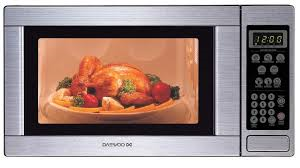 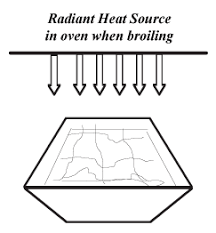 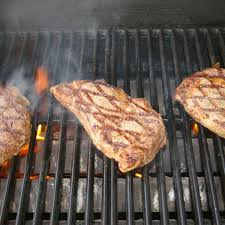 Most foods are cooked by a combination of heat transfer methods.  

For example, boiling potatoes uses conduction from the heat to the pan, and convection currents in the water.

To do - When we cook cakes, list all the heat transfer methods and where they are used.
Most foods are cooked by a combination of heat transfer methods.  

For example, boiling potatoes uses conduction from the heat to the pan, and convection currents in the water.

To do - When we cook cakes, list all the heat transfer methods and where they are used.
Which fact is wrong?
Most foods are cooked by a combination of heat transfer methods.
Convection occurs in liquids
Conduction occurs in the oven
Radiation travels in straight lines and cannot go round or through things.
Which fact is wrong?
Most foods are cooked by a combination of heat transfer methods.
Convection occurs in liquids
Conduction occurs in the oven – wrong. Convection currents are the main method of heat transfer in the oven. But convection will happen in the baking trays which are put into the oven!
Radiation travels in straight lines and cannot go round or through things.
1. How can I be cooked?2. Describe the heat transference and the suitability to the food item.
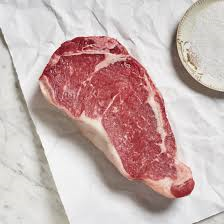 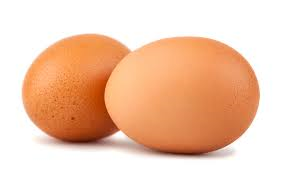 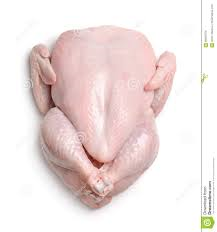 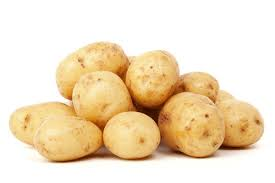 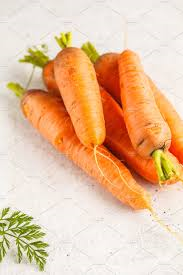 Quiz.
The answer spells out a method of cooking. Name the method and 3 foods you can cook that way.
Quiz.
The answer spells out a method of cooking. Name the method and 3 foods you can cook that way.
Examination Questions
We are encouraged to eat fewer fried foods. Suggest
suitable alternative methods to frying for cooking the following 
foods (justify your answer): 
a)Sausages 
b)Eggs 
c)Beef burgers 
d)Potatoes
2. We are encouraged to reduce the amount of energy (gas/electric) we use when cooking meals.  
Discuss how this can be done in the home.   (4 marks) 
http://www.wikihow.com/Reduce-Energy-Use-While-Cooking
Cooking Methods Homework
Answer the following questions.
Cooking food make sit more palatable.  Is this true or false?
What is the main heat transfer method when boiling food?
How can cooking methods be classified?
Name three types of heat transfer.
Write about the last cooked meal you ate.  Name the cooking methods used and the heat transfer methods involved.
Proteins and Enzymic Browning
Proteins are made from lots of amino acids joined together by chemical bonds.  These chemical bonds create the 4 structures of protein.
Denaturation occurs when
Proteins and Enzymic Browning
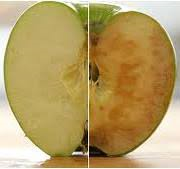 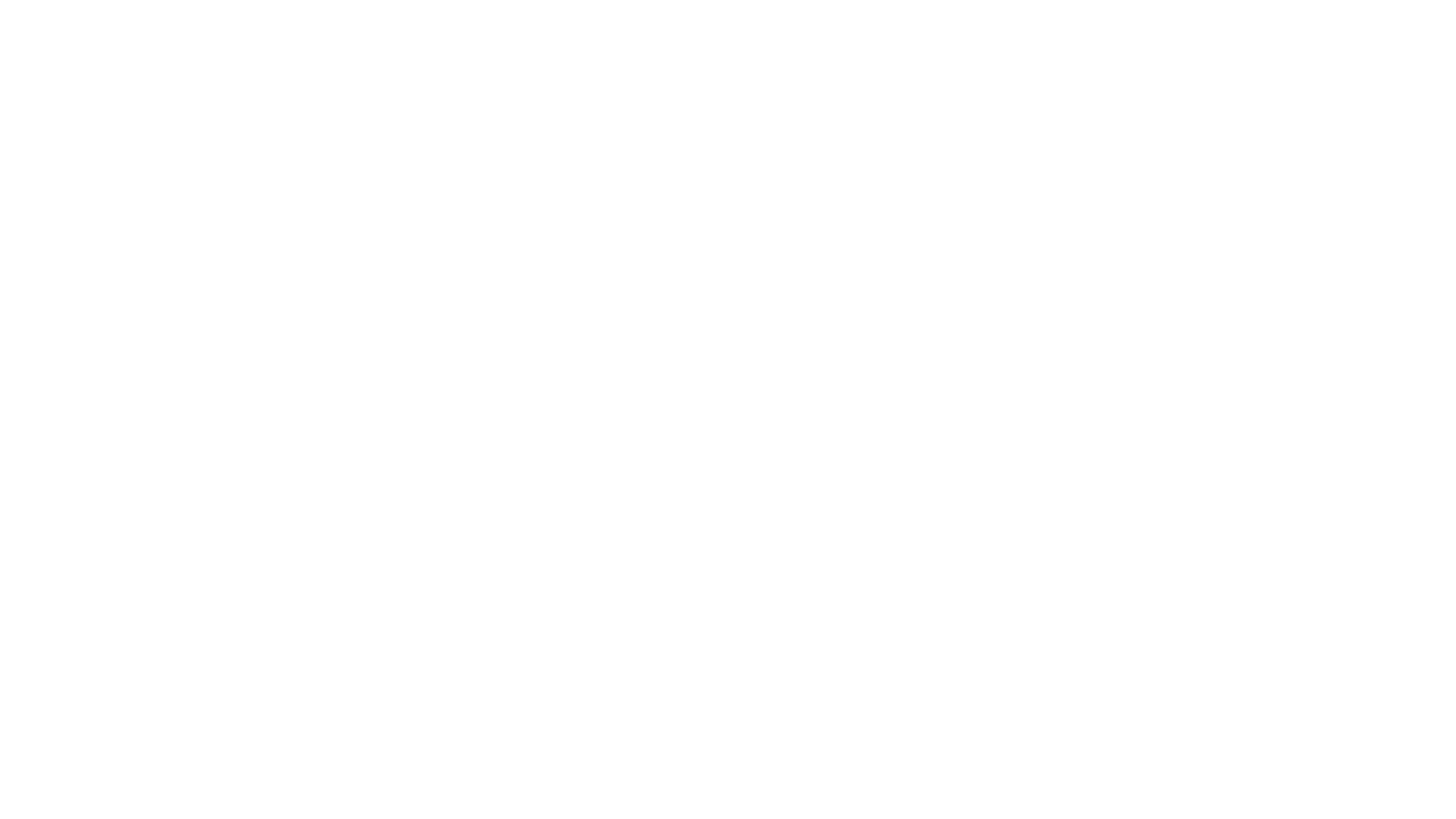 Amino Acids
Aeration / foaming
Amino acids unfold, trap air and re-bond to form a foam with air trapped inside.  In meringue and cakes.


Coagulation
Heat causes proteins in egg, meat & fish to coagulate (go firm). Acid can also do this – cheese making where acid is added to milk to form curds and whey.

Maillard Reaction
A chemical reaction between amino acid and sugars which occurs during roasting, baking, grilling and frying of foods. It gives a brown colour and a pleasant smell.
Proteins
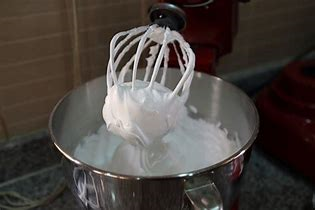 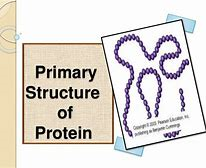 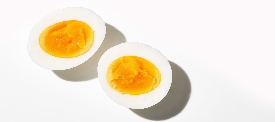 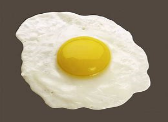 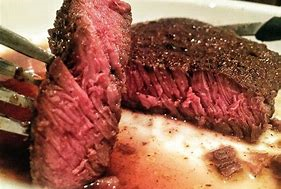 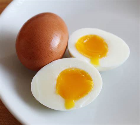 Denaturation of Proteins
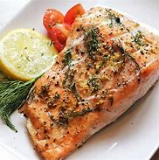 Denaturation happens when the structure o amino acids are altered when chemical bonds are broken.
Denaturation can be caused by heat (cooking), acid, enzymes & mechanical action
Complete the table from pg 42
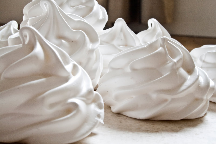 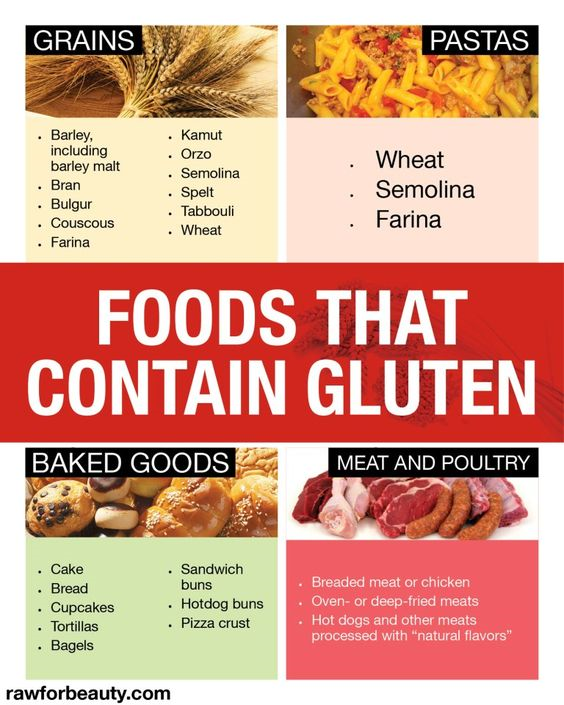 Gluten

A protein in…………

When mixed with 
water and kneaded
it becomes elastic &
allows bread, cakes
Pastry etc to rise.

Coeliac’s are intolerant to it and must avoid it to avoid stomach cramp, sickness and diarrhoea.
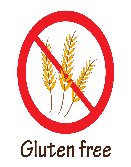 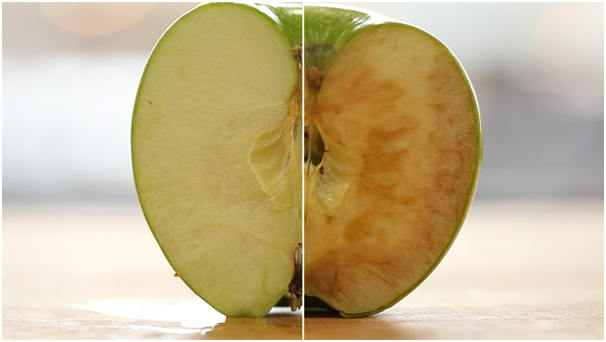 Proteins & Enzymic Browning
Enzymic browning occurs on the surface of cut fruit & vegetables.
It happens due to cell enzymes reacting with air (oxidation).
How can enzymic browning be prevented?
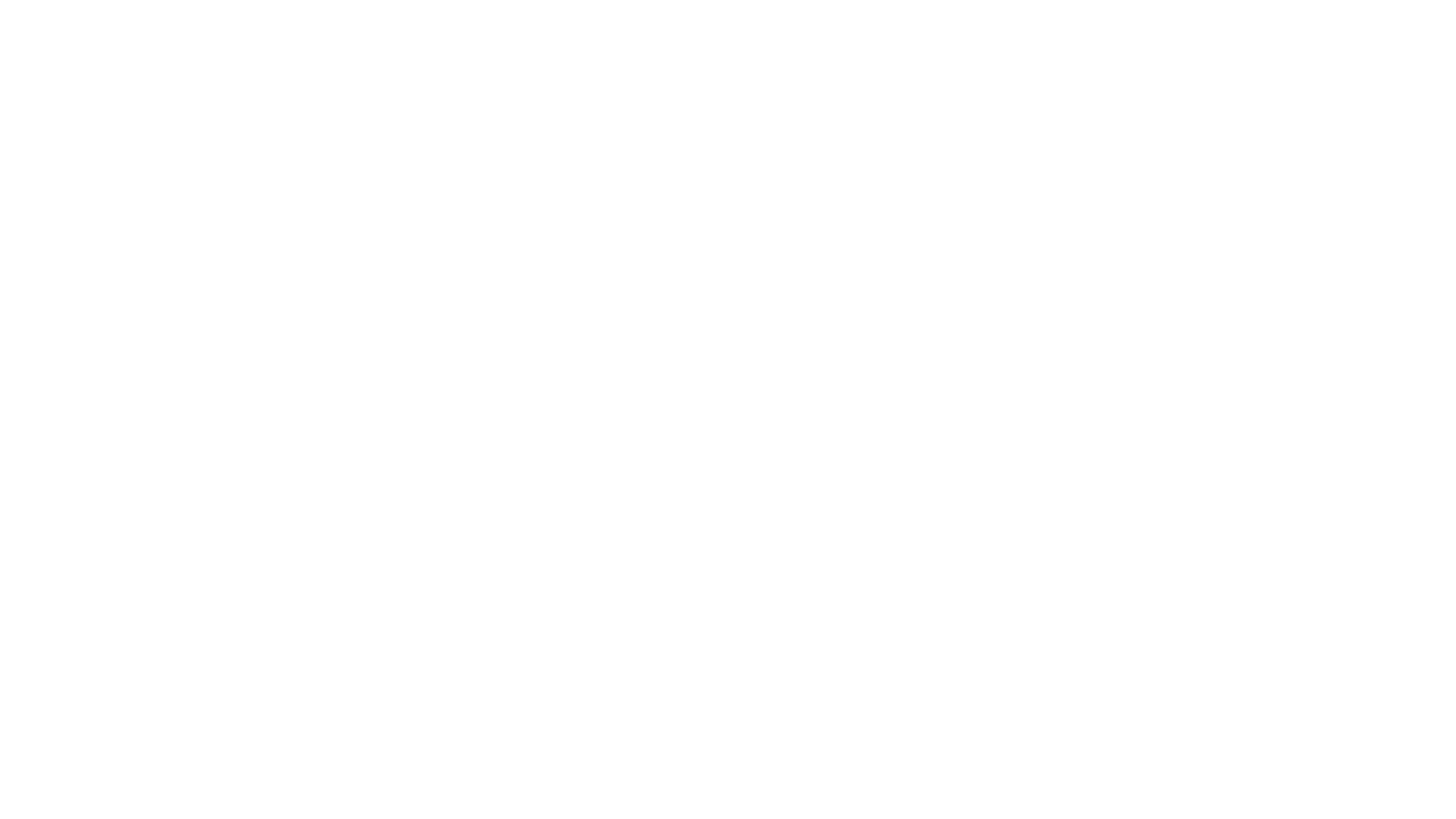 Oxidation
Oxidation is a reaction that turns fruit & beg brown when enzymes are exposed to the air.
 It causes browning & discolouration.
Oxidation can be reduced during preparation and cooking by:
Quick Test:
What causes the browning of cut fruit & vegetables?
___________________________________________

What is the term used to explain the way heat changes the texture of egg protein?
_____________________________________________
Practice Questions:
Q4. Name the 4 ways that protein foods can be denatured:
 
 
 
 
Q5. in what way does the texture of the quiche filling change during baking?
__________________________________________________________________________________
Q6. why does the texture of the quiche filling change during baking?
__________________________________________________________________________________
Q7. what is the name of the protein in wheat flour? __________________________
Q8. in what way is the protein content of string flour different to plain cake flour? __________________________________________________________________________________
Q1. Shelf life,	digest	,	variety,	microorganisms,	keep quality
Food is cooked to:
Make it safe to eat by destroying_______________
Help extend___________________ and____________________
Improve ______________________ in the diet.
Make it easier to________________

Q2. Name 3 methods of heat transfer: _____________
_______________, ___________________
Q3. Name 2 examples of each cooking method:
Water-based _____________ & ______________
Dry cooking ______________&_______________
Fat based ________________&_______________
Q9. state two actions that are required for wheat flour to form gluten.
 
 
Q10. gluten is formed from two proteins in wheat; glutenin is one, what is the other protein? ___________________________
Q11. what is the term used to explain browning in foods not as a result of either dextrinization or caramelisation?
____________________________________
Q12.  explain one way to prevent enzymic browning when using apples.
____________________________________________________________________________________________________________
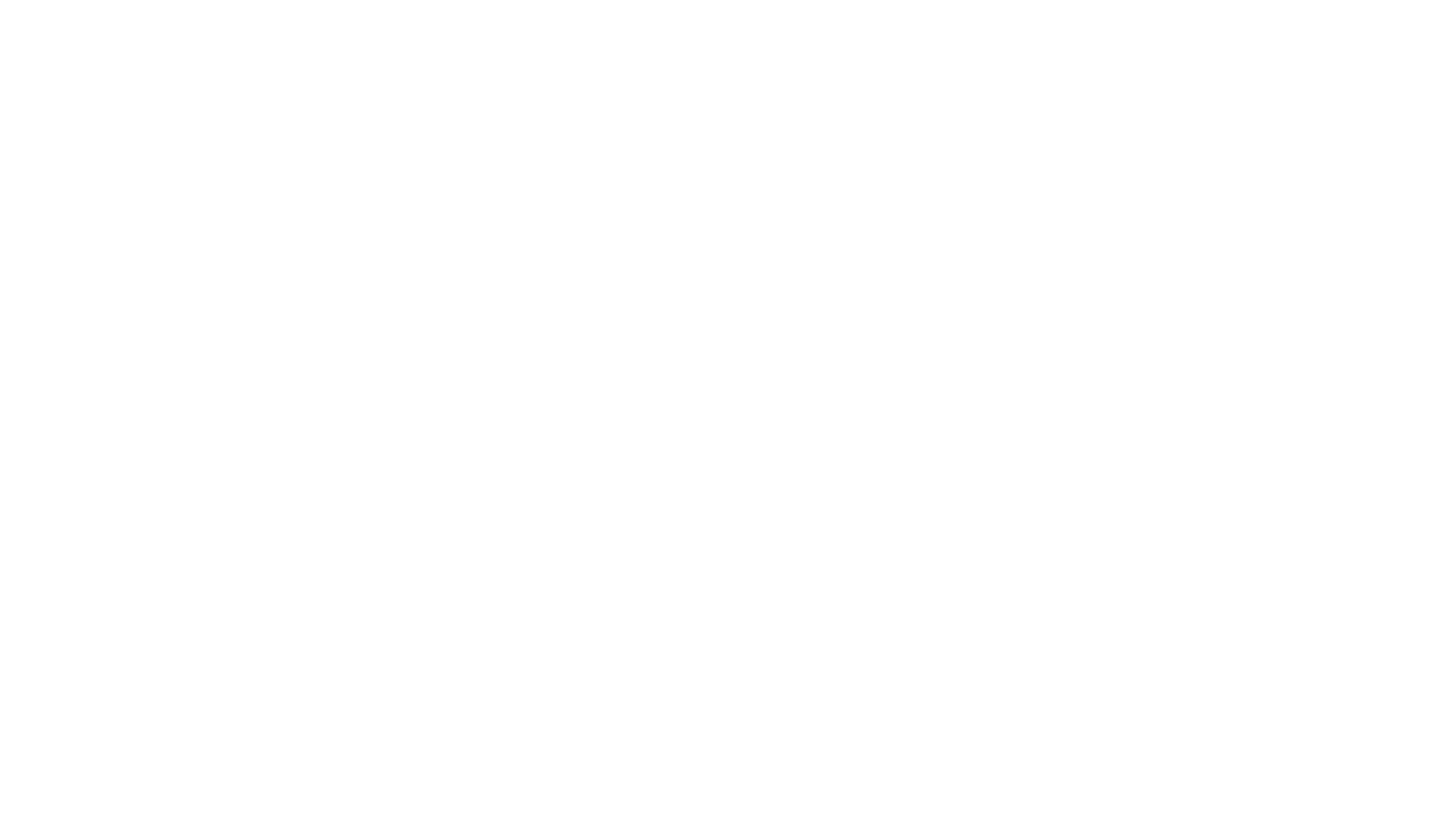 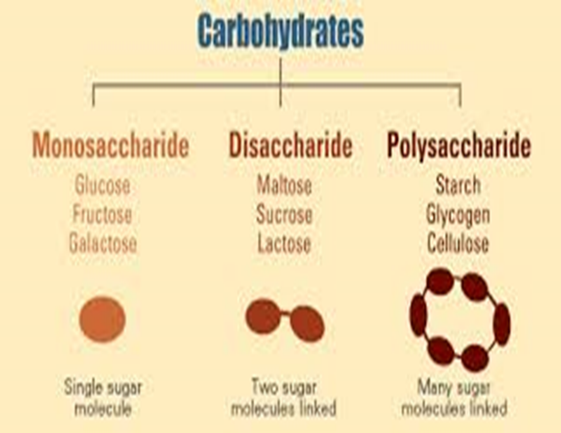 One unit
Simple carbs
Quick release energy
e.g. Fructose
Carbohydrates
2 units
Quick release energy
e.g.
Sucrose (normal sugar)
Lactose (milk sugar)
Many units
Slow release energy
e.g.
Starch 
Pectin
Fibre (soluble/insoluble)
Gelatinisation
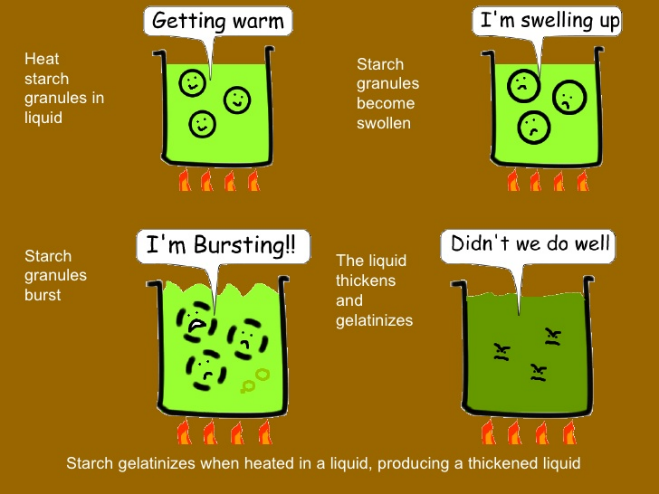 occurs when starches (from wheat flour / corn flour) thicken liquids when heated (i.e. making a sauce)
Starches thicken at 100C  & need to be stirred (agitated) to avoid lumps.
The viscosity or thickness of the sauce depends on the ratio of flour : liquid used
Modified Starch
Food starches are modified to make them easier to use in certain recipes.  Modified starch has many uses in food products:
Making a product easier to dissolve on cold water or milk for instant gelatinised recipes 
Serving as a fat substitute for low fat foods.
Acting as an emulsifier & stabilizer for salad 
Dressings to keep oils from separating	
Forming a hard shell on jelly beans	
Producing foods with longer shelf lives
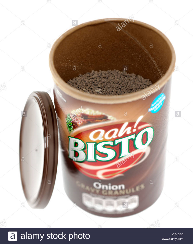 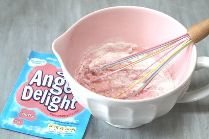 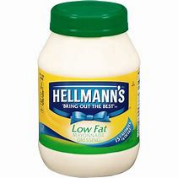 Dextrinisation
If starch is subjected to dry heat, it breaks down to form dextrins.
This process is called dextrinization.  Dextrins are mainly brown in colour and dextrinization is partially responsible for the browning of toasted bread.
It’s a chemical reaction, which turns this    			into this         
 



Where else do you 
See dextrinization?
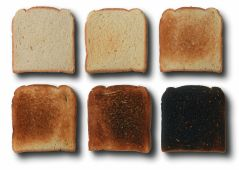 Caramelisation
Caramelisation causes sugar to change colour & flavour in dry or moist heat.
It turns baked goods containing sugar brown & changes the properties of sugar - it turns into syrup.
Caramelisation is known as ‘non-enzymic browning’ e.g. frying onions, roasting potatoes, making a crème brulee or crème caramel
Browning is often used as an indicator of
Adequate cooking e.g. ‘cook until golden 
Brown.
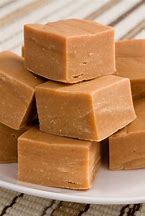 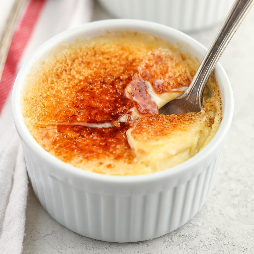 Carbohydrates Test
The function of starch in thickening a solid / liquid is known as gelatinisation / caramelisation.
For a sauce to thicken it needs to be chilled / heated and also stirred / sieved to ensure a smooth sauce.
A sauce should be heated to a setting / boiling point to make it thicken.
As bread is toasted dextrins are formed.  How does dextrin affect the colour, flavour & texture of the toast?
Colour: __________________________________________________
Flavour:__________________________________________________
Texture:__________________________________________________
Carbohydrates test cont……..
What is the scientific term for the effect of dry heat on starch?
_________________________________________________________
Dextrins attract moisture from the air.  What is the scientific term for this? ______________________________
How does this process affect the quality of toast?
__________________________________________________________
What term describes thickening a sauce using starch? _____________
What sort of heat transfer commonly causes dextrinization? ________________________________________________________
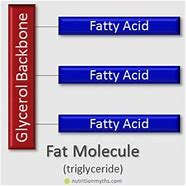 Fats
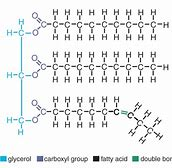 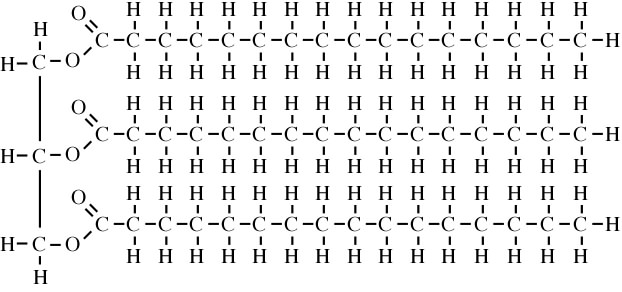 Unsaturated – has double bond,  Hydrogen missing
Usually from vegetable sources – olives. seeds
Can lower cholesterol so reduce chance of heart disease
Liquid at room temp. – the missing Hydrogen gives space for movement (flow).
Saturated – no double bonds, no Hydrogen missing
Usually from animal sources (lard, butter, meat, dairy)

Raise cholesterol so increase chance of heart disease.

Solid at room temp.
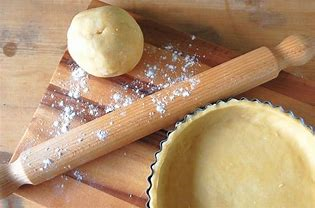 Fats & Oils: Shortening Properties
Shortening properties of fats:
Shortening is a process using fat that creates a characteristic short, crumbly texture as seen in shortcrust pastry & shortbread.
It is made by rubbing the fat into flour.  
Fat coats the flour grains, preventing gluten development.
The cooked texture is crumbly or ‘short’
When cooked, the flour absorbs the fat, the gluten sets & the pastry is rigid rather than pliable & turns golden brown.
Fats & Oils: Plasticity
Plasticity means the ability of fat to change its physical structure & appearance over a range of temperatures (e.g. from a solid to a liquid).
Cold fats are solid & firm, at room temp they become soft & spreadable, warmed fats melt & become runny.
Plastic fats such as butter or margarine can be used for spreading, rubbing-in, creaming, melting-method cooking or muffins.
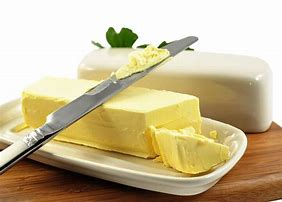 Fats & Oils: Aeration
Aeration helps products have a light & airy (open) texture.
Fats aerate mixture during beating or creaming with sugar.
Aeration increases the volume of a product by incorporating air. 
Beating, whipping, creaming & whisking are methods that help aeration.
During preparation of a creamed mixture: the fat & sugar trap air (aeration), the mixture becomes paler, an air-in fat (foam) 
During baking: trapped air expands & the cake rises.
Fats & Oils:  Emulsions
Emulsions are mixtures of liquids that do not normally mix (e.g. oil & water) because oil is hydrophobic (hates water).
Emulsifiers have a hydrophilic (water loving) end and a hydrophobic end.  The hydrophilic end forms a chemical bond with the water, & the hydrophobic end forms a chemical bond with the oil.
Emulsified products include: mayonnaise & hollandaise.
Stabilisers prevent emulsions from separating.
Egg yolks contain lecithin, a natural emulsifier.  Eggs help 
Stabilise mayonaise
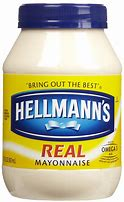 Fats & Oils Test
What term describes how fat makes a short texture product?
_____________________
The ability of a fat to change properties is known as plasticity, is this true or false? _________
Which basic cake making process traps air into the cake?  _______________________
Which of these statements is NOT true? 
A) shortening is a process that creates a hard texture in products.  
B) shortening is seen in shortcrust pastry, shortbread  biscuits, cookies & rich pastries. 
C) the process in food preparation most likely to bring about shortening is the rubbing in method.
Fats & Oils Test cont………
Fats are used in food preparation to promote characteristic textures, flavours and colours.  Identify the functional properties of fat in the preparation processes in the table:
Memory challenge
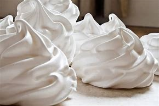 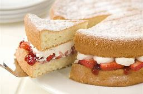 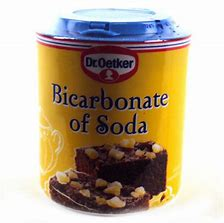 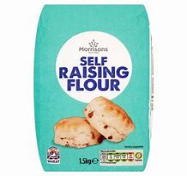 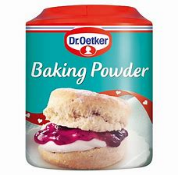 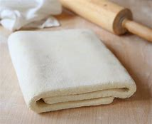 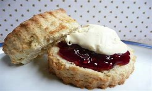 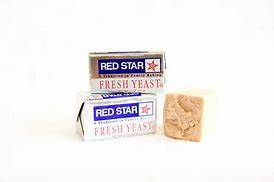 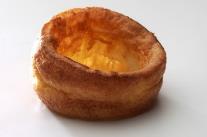 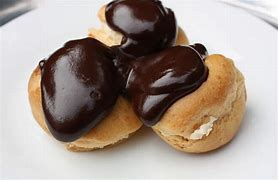 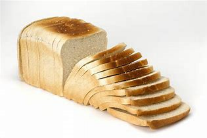 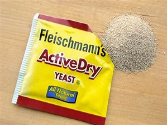 Quick Test
What term describes how fat makes a short texture?
The ability of a fat to change properties is known as plasticity.  Is this true or false?
Which basic cake making process traps air into cakes?
What is the raising agent in a whisked sponge cake?
What happens when air is heated?
How does egg white trap air?
How can water help make a mixture light during cooking?
Describe 3 functions of raising agents in raising agents:____________,
__________, _____________
Which raising agent is used in scones? _________________________
Test cont……….
What gas would the raising agent produce?_____________________
Explain how the raising agent works during baking?__________________________________________________________________________________________________________
Thickening
Modified starch
Gluten 
Caramelise
Aerate
Denature
Use these key words to answer the following:

Many recipes work due to chemical reactions in food. Give examples of these and explain the reactions or changes which take place.
Cont………….
________________________________________________________________________________________________________________________________________________________________________________________________________________________________________________________________________________________________________________________________________________________________________________________________________________________________________________________________________________________________________________________________________________________________________________________________________________________________________
Food Science Homework
Make a batch of panckes.
Observe what happens as they cook.
Write about how you made the pancakes & explain in detail what happened as the cooked.  Explain the science involved  
Take & print photos of each stage. Annotate the photos when explaining what’s happening during cooking 